The CLARIN.SI repository
Tomaž Erjavec
Department of Knowledge Technologies, Jožef Stefan Institute
FRI,  29th April, 2020
2
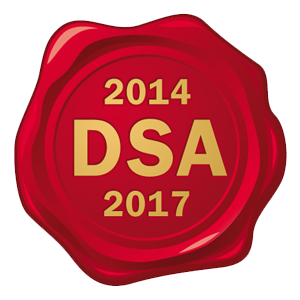 Repository
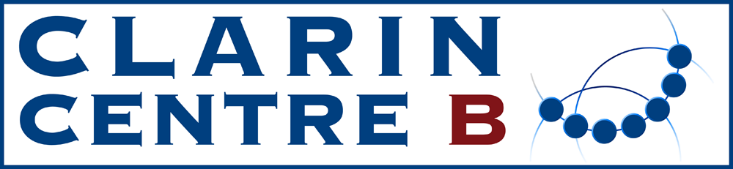 Currently the most important service of CLARIN.SI
Long-term and safe archiving of language resources (https, Nagios)
Explicit terms of use (terms of service, licence)
Ethical codex (Code of conduct)
Most resources in standard encoding (Unicode, XML)
Certified as CLARIN Centre B
Digital Seal of Approval, DSA
Currently being (re)certified for Core Trust Seal, CTS
3
Repository platform
Based on the DSpace platform, developed for open digital repositories
DSpace modified for use by CLARIN repositories:CLARIN/DSpace developed by Czech CLARIN
Used by Czech, Italian, Norwegian, Polish, and Slovenian CLARIN
Maintenance on GitHub, Slovenian fork on GitLab
4
Metadata
Standard encoding of metadata:
Component Metadata Infrastructure (CMDI)
Dublin Core (DC)
Metadata always CC0
Meta-data harvesting:
CLARIN Virtual Language Observatory (VLO)
also:
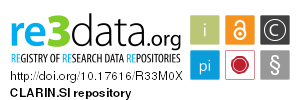 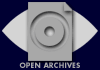 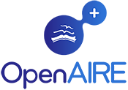 5
Permanent identifiers
Each repository entry is assigned a PID
So, even if the repository platform is changed, the PIDs stay the same (but need to be reconfigured)
Best known solution: DOI
CLARIN used the Handle system
http://hdl.handle.net/11356/1044 → https://www.clarin.si/repository/xmlui/handle/11356/1044
Important for citation of repository items:
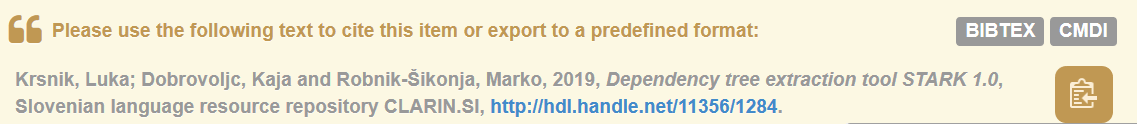 6
Top level page
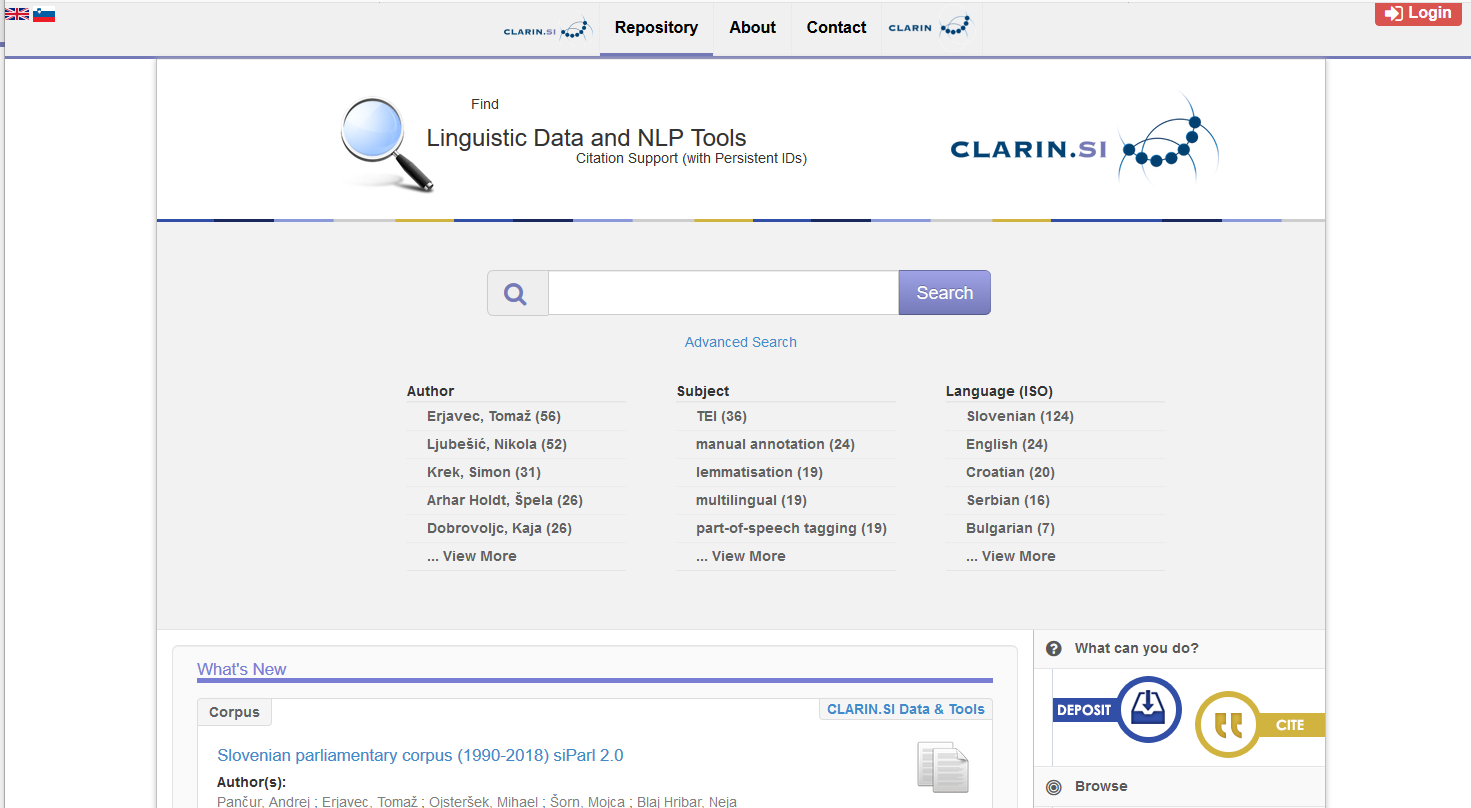 7
Top level page
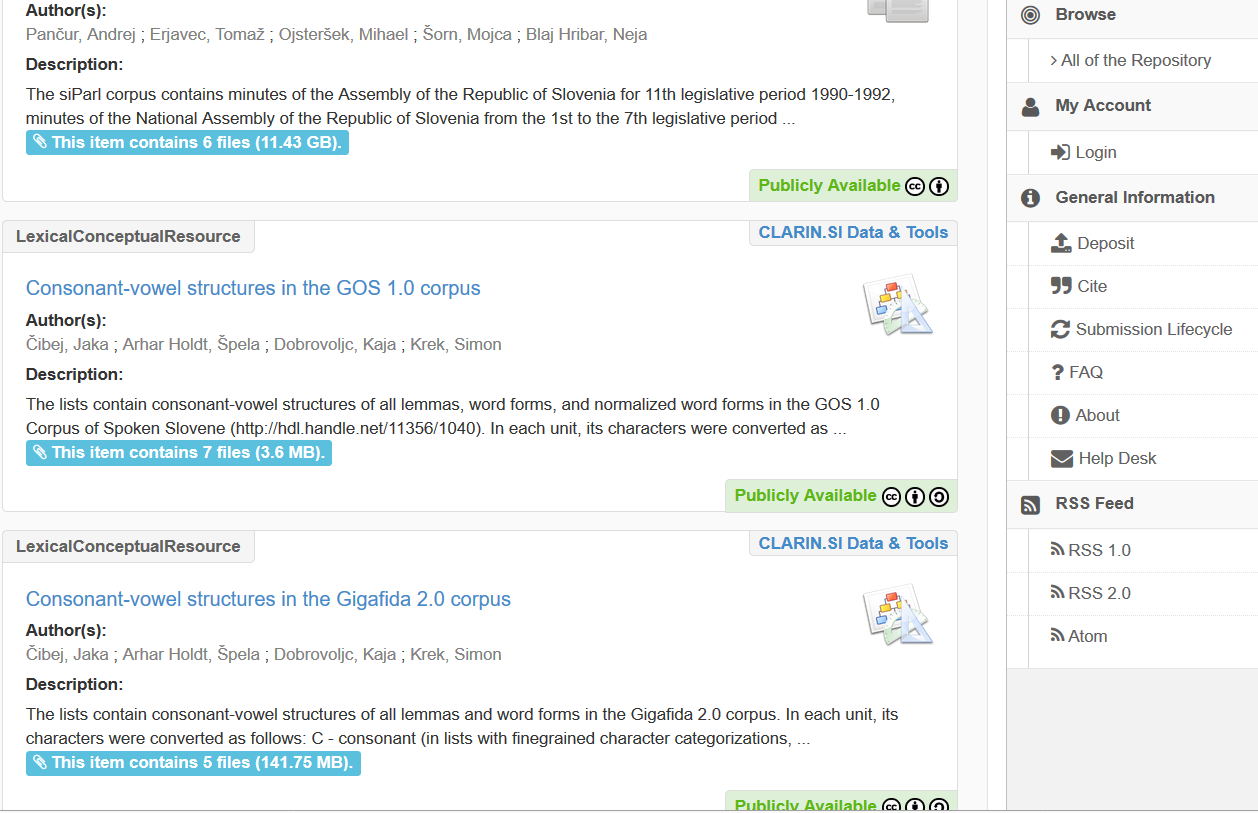 8
Log-in
Necessary for making a new repository item, for accessing non-CC items and for using some advanced functions
For those without EduGain, CLARIN ERIC also gives accounts
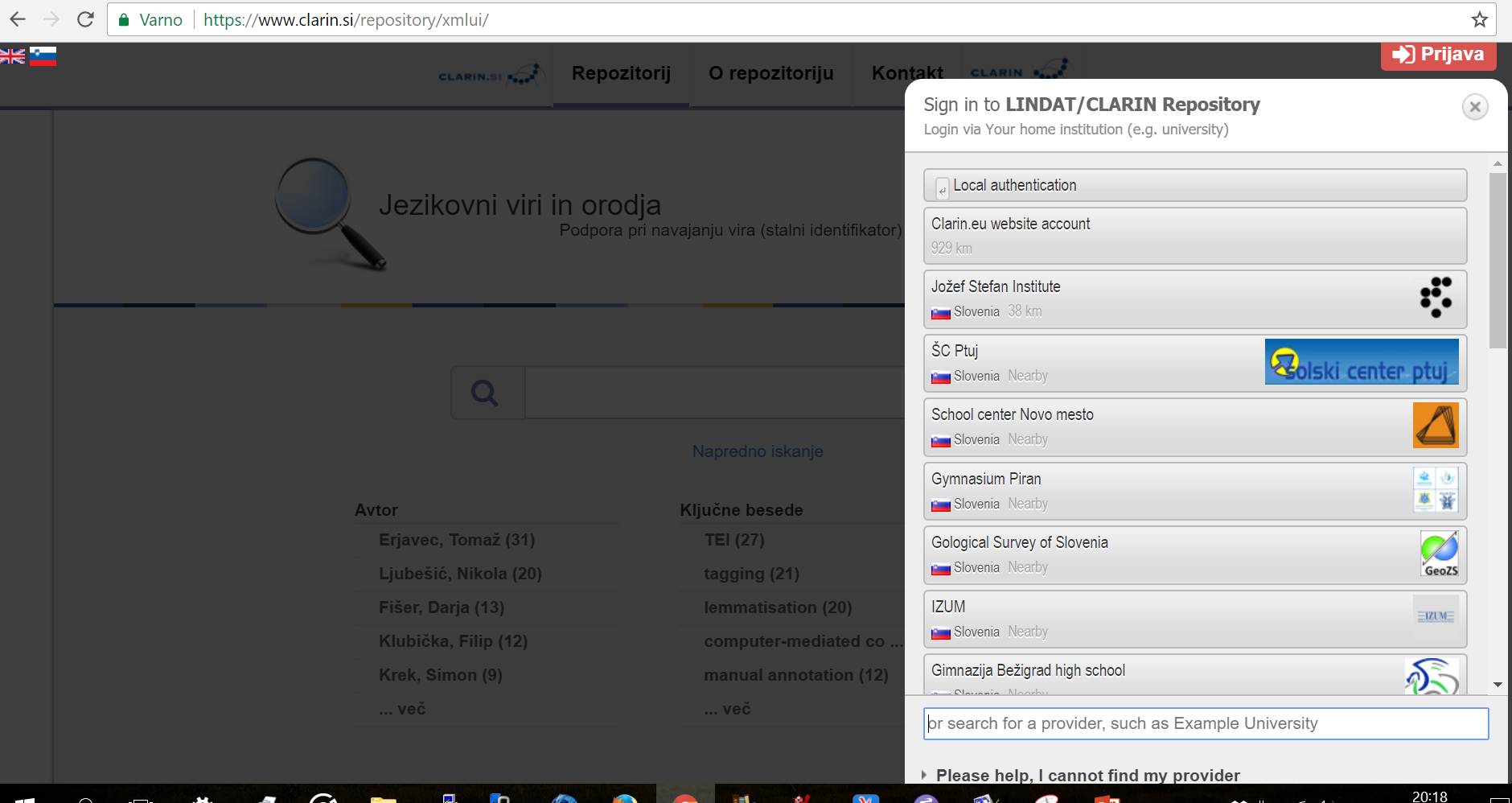 9
How to find interesting resources
Browsing by language, type of resource, keywords, author, etc.
Search (fuzzy matching)
Advanced facet search
Currently 163 items (without prior versions)
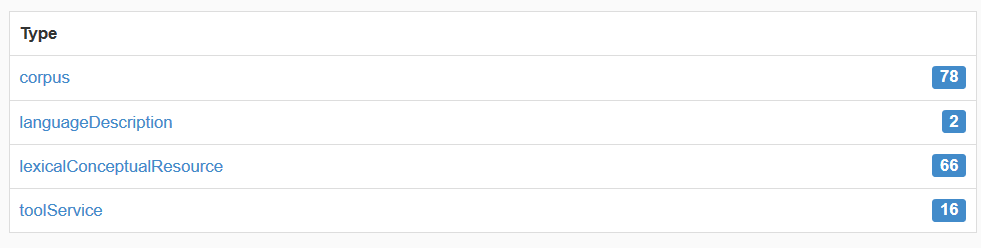 10
Landing page of a repository item 1.
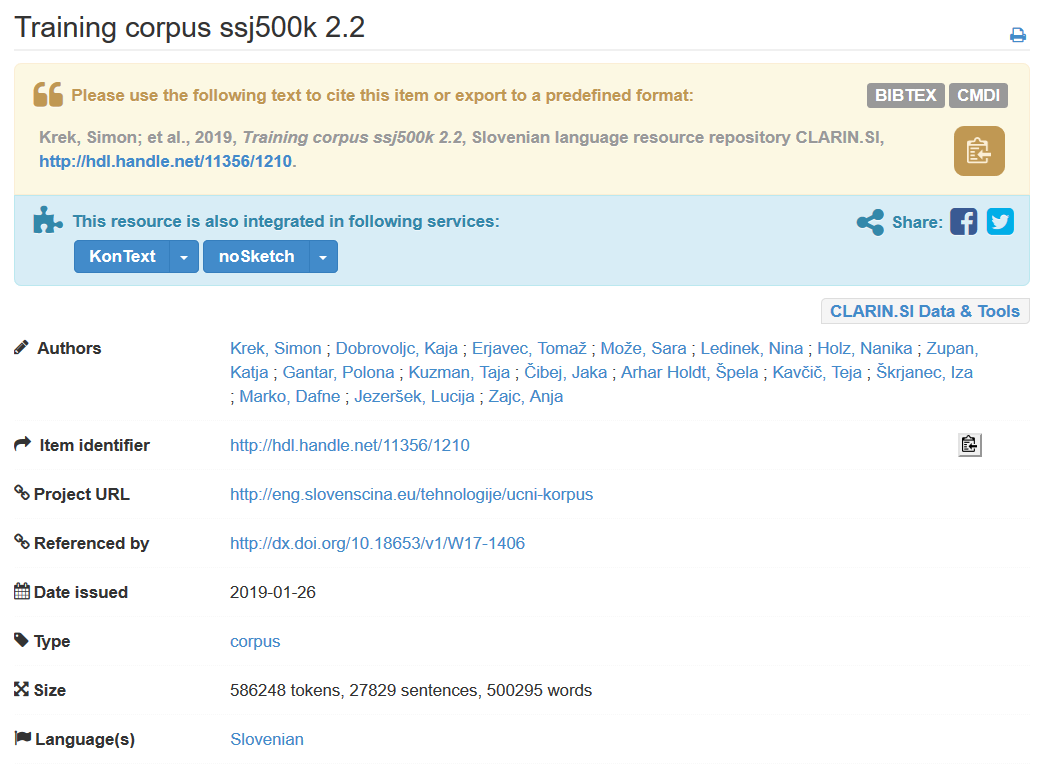 11
Landing page of a repository item 2
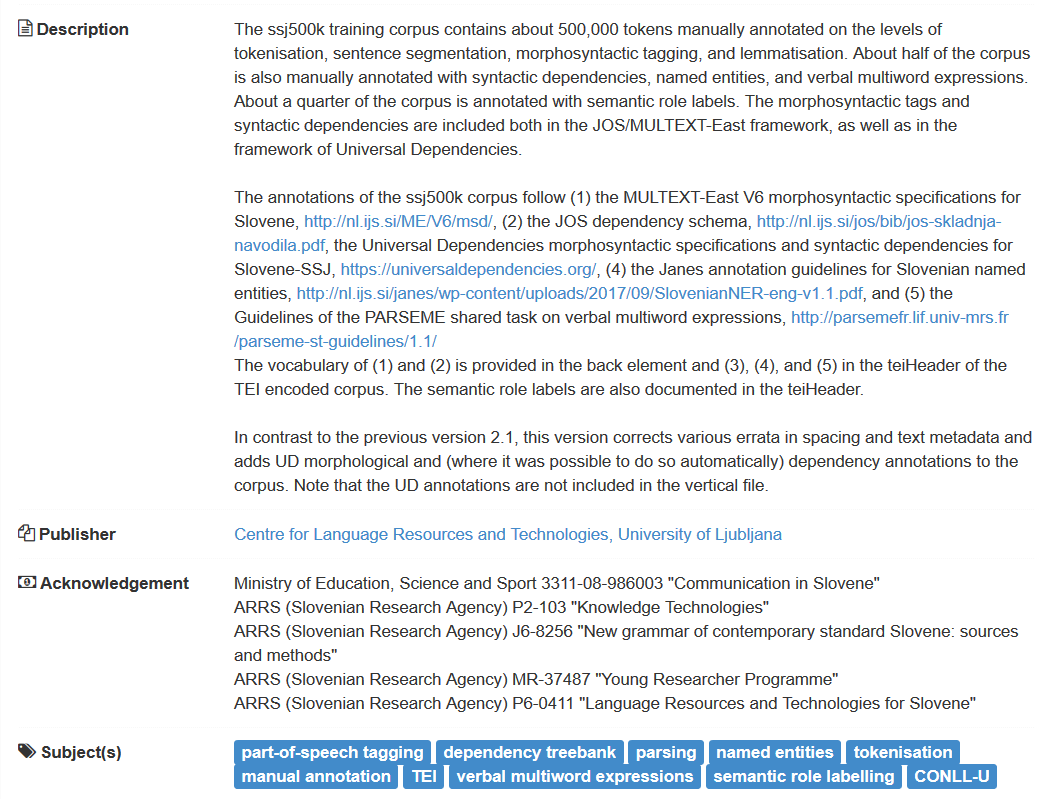 12
Landing page of a repository item 3
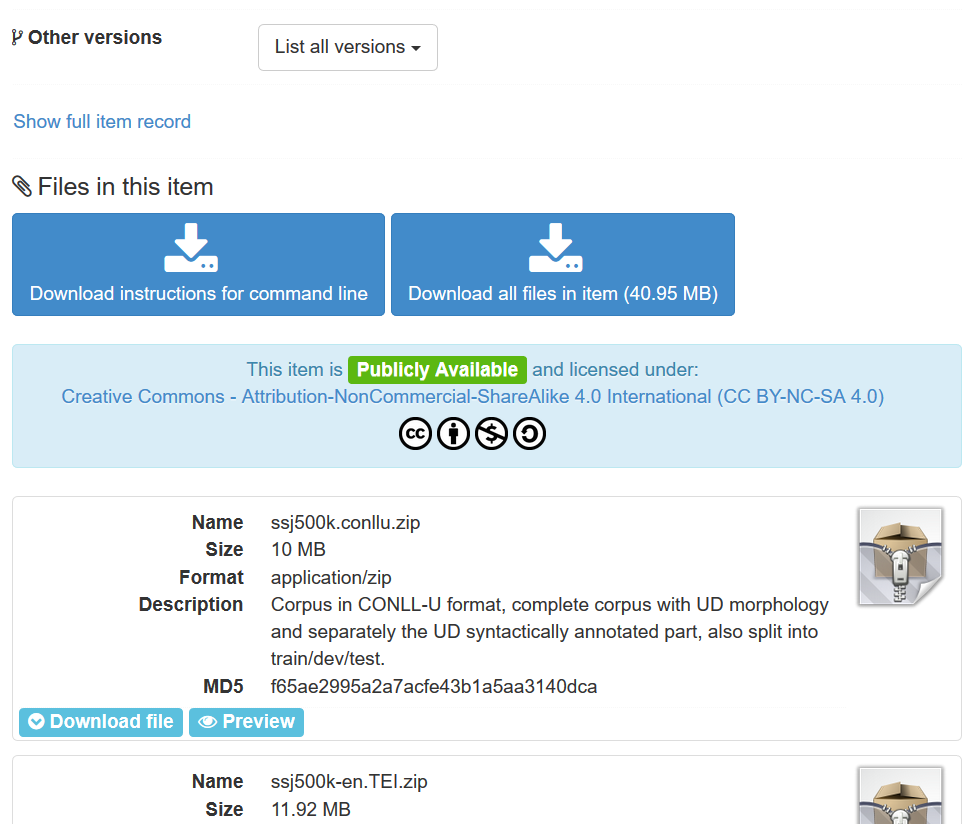 13
DC metadata
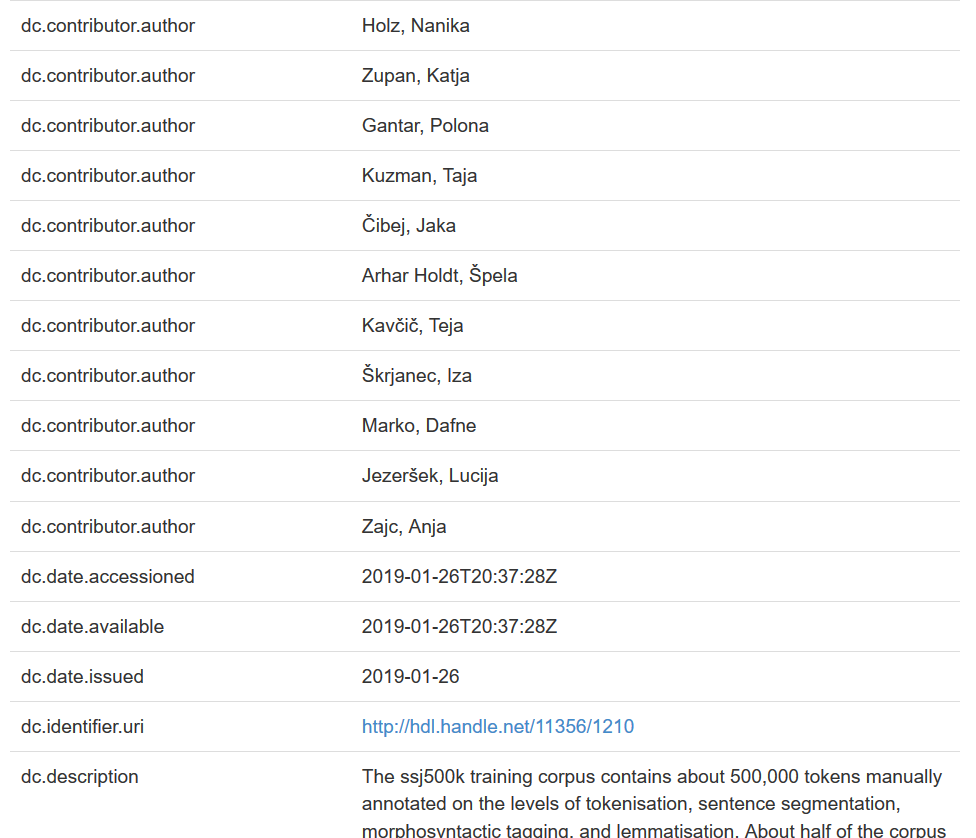 14
Piwik
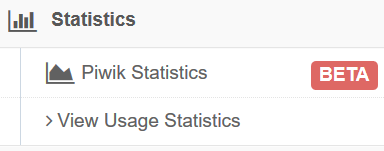 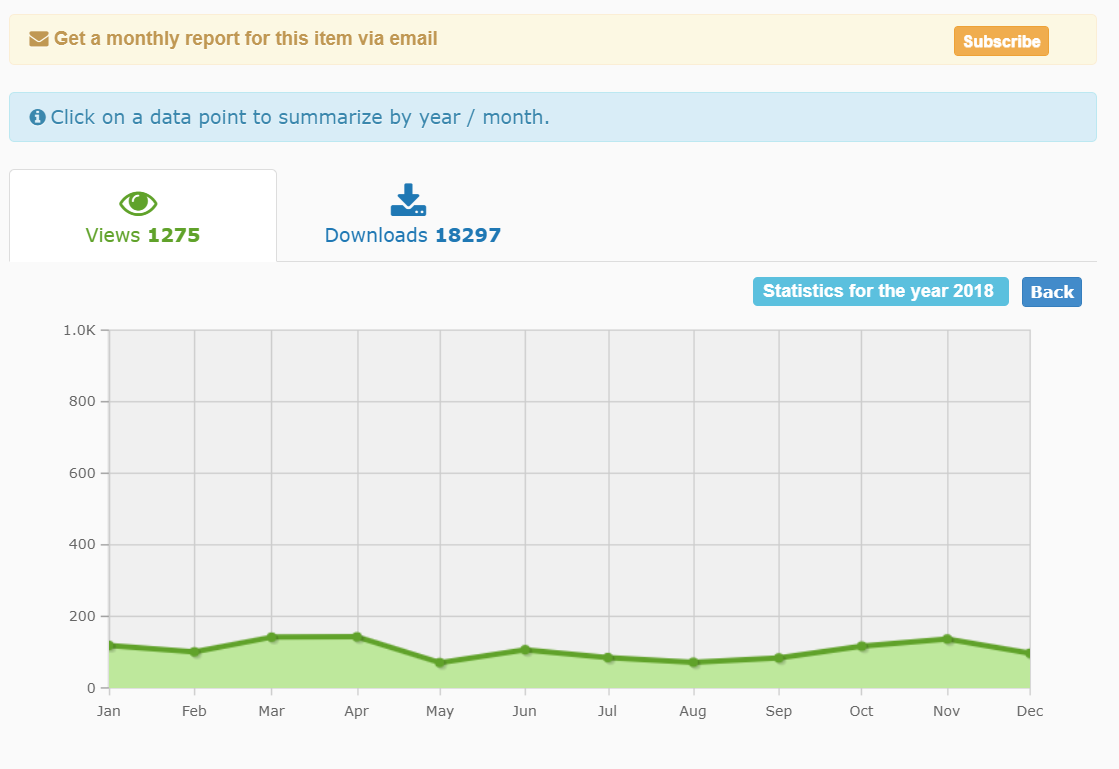 15
Repository: download
Most entries available under Creative Commons licences
Others: AAI login, agree to licence conditions:CLARIN.SI Licence ACA ID-BY-NC-INF-NORED
Cite the resource!
Always use the handle, not the URL!
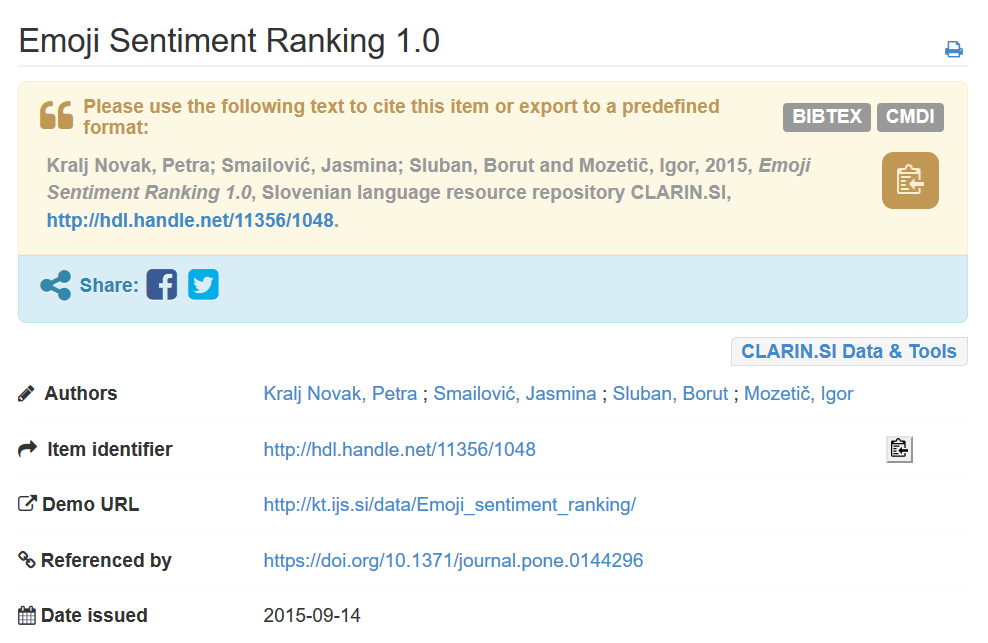 16
Repository: deposit
AAI log-in
Fairly simple workflow:



However: follow best practices, look at other entries!
Choosing the licence
Possibility to embargo the data
Can enter a new version of a resource
Option to share item editing
The entry is checked by one of the CLARIN.SI editors
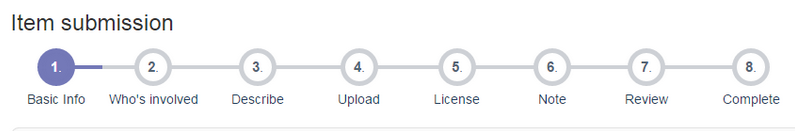 17
Data Formats
Media files: wav, avi, jpg, png…
Data with tabular structure: TSV, CSV, XML
Hierarchical data: XML
using one of the „standard“ schemas, e.g. TEI, …, TRS, ELAN
using your own schema
in all cases: schema + documentation must be part of the entry
+ Derived formats + Documentation (can be PDF)
Deposit as ZIP
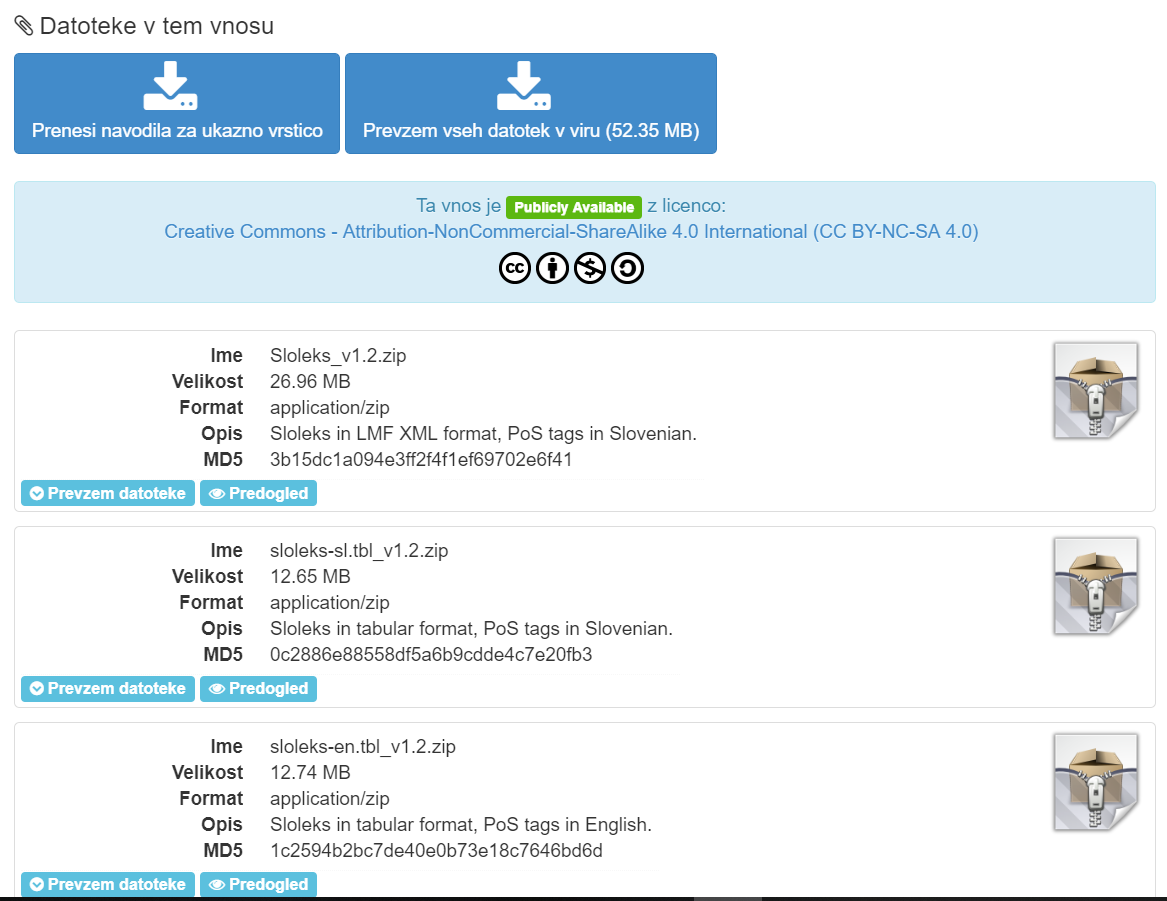 18
What is in the repository?
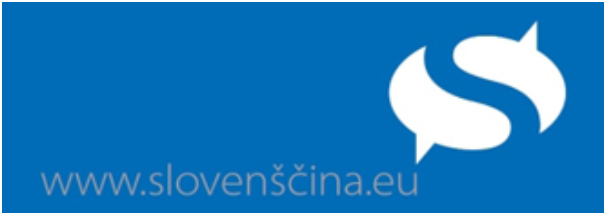 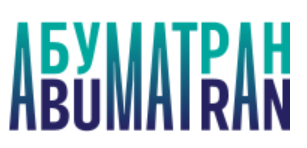 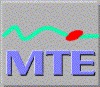 Language models, training data, lexiconsfor tagging, lemmatisation, syntax of Slovene, Croatian, Serbian, for standard and non-standard language
Various types of word embeddings
Large annotated corpora of various texttypes
Speech corpora
Multilingual corpora
Machine readable dictionaries
Some software
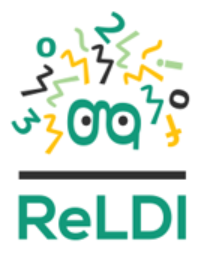 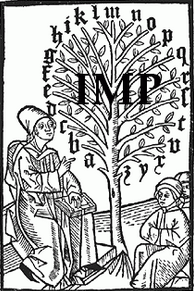 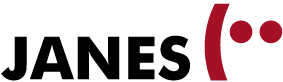 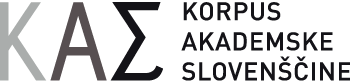 19
Tools
“Language models, training data, lexiconsfor tagging, lemmatisation, syntax of Slovene, Croatian, Serbian, for standard and non-standard language” 
tokenisers, morphosyntactic taggers for sl, hbs
parsers (also UD-PIPE)
Viewers and editors for linguistic annotation
20
CLARINSI@GitHub